24ª Encuesta Mundial de CEOs de PwC
Una agenda para liderar el mañana
www.ceosurvey.pwc
El 11 de marzo de 2020, la Organización Mundial de la Salud declaró al COVID-19 una pandemia mundial, lo que marcó el inicio oficial de un período de profundo trastorno y sufrimiento.
Un año después, todavía nos encontramos inmersos en sus consecuencias, pero las vacunas desarrolladas a un ritmo vertiginoso nos han permitido imaginar la recuperación. Los detalles de esa recuperación aún no están claros. Sin embargo, es seguro que la pandemia ha dejado al descubierto deficiencias fundamentales en nuestro sistema global, debilidades en los modelos operativos comerciales y desafíos que darán forma a nuestro mundo en el futuro. También ha desatado energía y creatividad, ya que los líderes buscan soluciones duraderas a estos problemas.
El doble papel de la pandemia como acelerador de la transformación y amplificador de fuerzas disruptivas es el hilo conductor de nuestra 24ª Encuesta Global Anual de CEOs. La mayoría de los participantes de la encuesta son optimistas sobre una recuperación económica global. La cual será posible gracias a la aceleración digital inducida por la pandemia, que promete una mayor productividad y beneficios comerciales, pero también aumenta la amenaza de ciberataques y la difusión de información errónea. Aunque las perspectivas de ingresos de las empresas se han recuperado, hay preocupación por la trayectoria de la pandemia, la incertidumbre de las políticas fiscales y regulatorias y, en menor medida, el cambio climático.
24ª Encuesta Mundial de CEOs de PwC
mayo 2021
2
Mejora de las perspectivas
Los CEOs consideran que el crecimiento económico mundial mejorará en 2021
Un año después de que la COVID-19 fuese declarada como pandemia mundial por la Organización Mundial de la Salud (OMS), el optimismo de los CEOs bate récords. Su confianza sobre la evolución de la economía mundial y la de sus propias empresas ha rebotado en 2021, impulsada, principalmente, por el desarrollo de la vacuna. Un hecho que se refleja en que el 76% de los encuestados esperan una mejora (moderada o significativa) de la economía mundial en 2021, muy por encima del 22% registrado el año pasado, y que en el caso de los CEOs ecuatorianos, el 78% cree que la coyuntura económica mejorará.
Este optimismo se extiende a la evolución de los ingresos de sus empresas. A nivel mundial, el 74% de los encuestados espera un crecimiento de los ingresos durante los próximos 12 meses, cifra muy similar a la de los CEOs ecuatorianos, donde el 85% espera incrementos en sus ingresos. Los datos muestran un cambio en la tendencia y un repunte significativo respecto a la encuesta de 2020, realizada antes del comienzo de la pandemia.
24ª Encuesta Mundial de CEOs de PwC
mayo 2021
3
Impulsar el crecimiento
Al consultar a los CEOs a nivel mundial sobre las principales estrategias que buscaran implementar en los próximos 12 meses para generar crecimiento en sus organizaciones, la gran mayoría se enfocará en eficiencias operativas, seguido por el generar un crecimiento orgánico y el lanzamiento de nuevos productos o servicios.
A su vez, en Ecuador, los CEOs persiguen estrategias similares, donde la prioridad en eficiencias operativas, el lanzamiento de nuevos productos y servicios, y la búsqueda de un crecimiento orgánico se mantienen como las principales estrategias de crecimiento.
24ª Encuesta Mundial de CEOs de PwC
mayo 2021
4
Efectos en las industrias
Las industrias se vieron afectadas de diferentes maneras por la COVID-19, las restricciones cambiaron la forma en que trabajamos, vivimos, viajamos y compramos. Esta disparidad se refleja en los niveles de confianza mostrados en nuestro estudio.
Los sectores de hotelería, entretenimiento, transporte y logística se encuentran entre los que registran los menores niveles de confianza. “Nos guste o no, los próximos 12 a 24 meses van a estar llenos de baches… Nuestro objetivo es volver al menos a los niveles de 2019 en tres años”1, dice Dillip Rajakarier, director ejecutivo del grupo hotelero Tailandia Minor International, que opera hoteles y spas de lujo en más de 50 países. Noni Purnomo, presidenta y directora
de Blue Bird, con sede en Indonesia, que, entre otras empresas, opera la flota de taxis más grande del país, también reconoce los desafíos de la recuperación: “Esperamos ver una mejora significativa para la segunda mitad del año, pero el impacto en las empresas se retrasará, este año nuestro objetivo es alcanzar el 90% de nuestros ingresos de enero / febrero de 2020“2.
En contraste, en el sector de tecnología muestran mayores niveles de confianza, un subproducto natural de la aceleración digital de la pandemia. "Nos sentimos sorprendentemente optimistas", señala Steve Hare, director ejecutivo de la empresa de software británica Sage Group. "Hemos empezado a ver que se normalizan los
nuevos niveles de adquisición de clientes y las pequeñas y medianas empresas en general son bastante optimistas sobre el largo plazo porque son ágiles“3.
Así mismo, los CEOs de empresas que experimentaron cambios favorables en los patrones de consumo durante la pandemia muestran una perspectiva positiva. Los ingresos del fabricante de instrumentos con sede en EE. UU. Fender Musical Instruments aumentaron en alrededor de USD 100 millones en 2020. El CEO Andy Mooney comenta: “Está sucediendo todo lo contrario de lo que anticipamos. Ahora estamos buscando una expansión, soy muy optimista de que volveremos a tener un crecimiento significativo en 2021 y más allá“4.
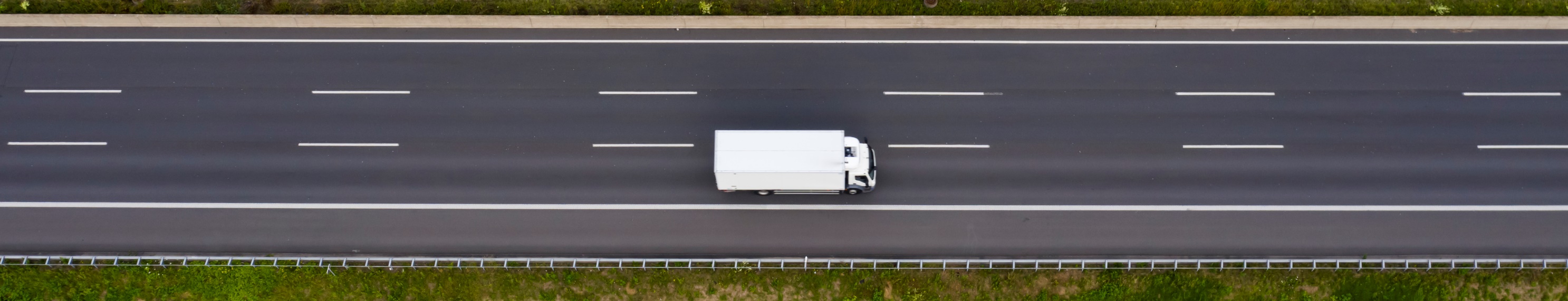 24ª Encuesta Mundial de CEOs de PwC
mayo 2021
5
Riesgos y amenazas para los CEOs
Este año la pandemia y la crisis sanitaria se ha convertido en la principal amenaza para el crecimiento de las empresas, según el 52% de los CEOs mundiales. A ella le siguen el incremento de los ciberataques (47%), a consecuencia de los avances en materia de digitalización; y la sobrerregulación (42%), presente como una de las principales preocupaciones desde 2014.
En el Ecuador, los principales riesgos y amenazas para los CEOs son el populismo y las crisis sanitarias (80%), seguidos de la incertidumbre fiscal (78%) y la incertidumbre política (76%).
24ª Encuesta Mundial de CEOs de PwC
mayo 2021
6
El desafío del cambio climático
El año pasado, el 24% de los CEOs señalaban al cambio climático como una preocupación extrema; este año, un 30%. Lo que podría parecer un salto notable, en un contexto de creciente ansiedad por casi todas las amenazas, representa un aumento marginal. Es más, el 27% de los directores ejecutivos mundiales declaran no estar preocupados por el cambio climático; y el 60% no lo han incluido en sus actividades estratégicas de gestión de riesgos.
Aunque la participación empresarial sigue por detrás de los objetivos de los gobiernos, los CEOs están presionando para obtener mayor información sobre el tema. Cuando se les preguntó en qué áreas de su negocio se deberían informar más, el 43% de los CEOs a nivel mundial y 32% en Ecuador, eligieron el impacto ambiental. Como dijo Peter Drucker: "Lo que se mide, se gestiona". Si los directores ejecutivos responsabilizan a su empresa y comienzan a aplicar un mayor rigor en el impacto ambiental que generan, empezaran a tomarse medidas climáticas más significativas.
24ª Encuesta Mundial de CEOs de PwC
mayo 2021
7
Inversiones a largo plazo
Los efectos causados por la COVID-19 ha causado cambios en las inversiones planeadas por las organizaciones. Al consultar a los CEOs a donde piensan redirigir sus inversiones estratégicas, tanto nacional como internacionalmente la gran mayoría prioriza la transformación digital, seguido por iniciativas para lograr eficiencias de costos. Estos resultados reflejan la dirección que los altos ejecutivos piensan dar a la inversión de sus organizaciones los próximos 3 años.
24ª Encuesta Mundial de CEOs de PwC
mayo 2021
8
Digitalización
Los CEOs esperan incrementar sus inversiones en digitalización
El aumento en la preocupación de los directores ejecutivos por las amenazas cibernéticas y la desinformación coincide con la rápida aceleración de la transformación digital de muchas empresas durante la pandemia, esfuerzos que no se están desacelerando. “Estábamos en nuestro viaje de digitalización antes de COVID-19, pero ahora ha ganado su propio impulso”, Notas Jeffri Salim Davidson, CEO del grupo del conglomerado con sede en Malasia Sime Darby Berhad, con participaciones en equipos pesados, automóviles, atención médica y logística. "En el pasado, queríamos que todo fuera 100% correcto antes de lanzar un producto digital, pero ahora es cuestión de lanzarlo y perfeccionarlo a medida que avanzamos“5.
En el Ecuador, se evidencia las mismas tendencias que en la región y el mundo, donde los CEOs en su gran mayoría buscan incrementar o mantener su inversión en proyectos de digitalización. Al profundizar los resultados de la encuesta a nivel ecuador, se puede identificar que el 51% de los participantes espera incrementar en un 10% o, incluso por encima, su inversión en transformación digital.
24ª Encuesta Mundial de CEOs de PwC
mayo 2021
9
Estrategia laboral
Uno de los principales factores que sufrieron de disrupción debido a la crisis sanitaria y a las restricciones sufridas alrededor del mundo fue la dinámica en la cual se desenvuelve la fuerza laboral de las organizaciones. Esto ha llevado a los CEOs a repensar, desde su estrategia laboral, hasta el propósito de su organización.
Al consultar a los participantes de nuestro estudio a nivel mundial sobre los aspectos de la estrategia de su fuerza laboral que están cambiando para lograr mayor competitividad en la organización, las principales acciones se centraron alrededor de cambiar el enfoque en la productividad a través de la automatización y la tecnología, seguido por cambios en la cultura y comportamiento en el lugar de trabajo.
A su vez, los CEOs de Ecuador buscan priorizar cambios en torno a la salud y el bienestar de su fuerza laboral; así como el cambio del enfoque en la productividad a través de la automatización y la tecnología. Resultados que muestran sincronía con los demás hallazgos de la encuesta, donde se identificó una preocupación por los factores sanitarios y un importante enfoque en la digitalización.
37%
Porcentaje de CEOs ecuatorianos que están realizando o considerando realizar cambios en el propósito de su organización.
24ª Encuesta Mundial de CEOs de PwC
mayo 2021
10
Capital humano y productividad
Los CEOs priorizan al capital humano para alcanzar los resultados sociales
Al priorizar los resultados sociales que las empresas deberían ayudar a lograr, los CEOs a nivel mundial colocaron la creación de una fuerza laboral capacitada, educada y adaptable en la parte superior de la lista. Al mismo tiempo, un número creciente de directores ejecutivos busca impulsar la competitividad de su organización a través de inversiones digitales en la fuerza laboral; el 36% apunta a centrarse en la productividad a través de la tecnología y la automatización, que es más del doble de la proporción de CEOs que dijeron lo mismo en 2016.
La tendencia en priorizar al capital humano se mantiene al analizar los resultados del Ecuador, donde se da prioridad a mantener altos niveles de empleo; seguido por la creación de una fuerza laboral capacitada, educada y adaptable; y velar por la buena salud y el bienestar de los trabajadores.
24ª Encuesta Mundial de CEOs de PwC
mayo 2021
11
Notas
Deborah Unger and Nicolas Mayer, 2020. “Running a global hospitality business in a pandemic”, strategy+business, https://www.strategy-business.com/article/Running-a-global-hospitality-business-in-a-pandemic?gko=cca76
Lukmanul Arsyad and Kieran McCann, 2020. “Blue Bird takes on the future of mobility in Indonesia”, strategy+business, https://www. strategy-business.com/article/Blue-Bird-takes- on-the-future-of-mobility-in-Indonesia
Deborah Unger and Marco Amitrano, 2021. “How Sage Group is supporting resilience in small and medium-sized businesses,” strategy+business, https://www.strategy-business.com/article/How-Sage-Group-is-supporting-resilience-in-small-and-medium-sized-businesses
Bob Woods, 2021. “Fender hits the right Notas,” strategy+business, https://www.strategy-business.com/article/Fender-hits-the-right-Notes 
Deborah Unger, 2021. “A Malaysian conglomerate charts a course to stay ahead,” strategy+business, https://www.strategy-business.com/article/A-Malaysian-conglomerate-charts-a-course-to-stay-ahead
24ª Encuesta Mundial de CEOs de PwC
mayo 2021
12
24ª Encuesta Mundial de CEOs de PwC
www.ceosurvey.pwc
© 2021 PwC. Todos los derechos reservados. PwC se refiere a la red de PwC y / o una o más de sus firmas miembro, cada una de las cuales es una entidad legal separada. Consulte www.pwc.com/structure para obtener más detalles.